The 1st JILP Data Prefetching  Championship (DPC-1)Enhancement for Accurate Stream Prefetching
Gang Liu1, Zhuo Huang1, Jih-Kwon Peir1, Xudong Shi2, Lu Peng3
1. University of Florida 
2. Google Inc
3. Louisiana State University
Outline
Introduction
Enhancement techniques
Integrating stride prefetching
Stream repetition
Noise removal
Dead stream removal
Performance Evaluation
DPC-1
2
Background
Data prefetching
Miss address regularity
Stride
Stream
Distance
Miss address correlation
Correlation
Markov
Hot Stream
DPC-1
3
Stream Prefetcher
Training a Stream: 
	3 consecutive block misses in a small region (16 blocks) in the same direction
100
102
104
503
504
501
499
miss sequence
Trained!
Trained!
100
102
104
503
504
504
501
501
499
Fail!
1st miss
2nd miss
3rd miss
1st miss
2nd miss
3rd miss
DPC-1
4
Stream Prefetcher
Prefetching:
Stream direction
memory access
start addr
end addr
Monitored region
original addr
prefetch degree
prefetch distance
DPC-1
5
Enhance #1 – integrating stride prefetching
Constant stride (from Art)
Example: Code segment from Art
Memory Allocation:
   for (i=0;i<numf1s;i++)  
    { //numf1s = 10000,numf2s = 11
      bus[i] = (double *)malloc(numf2s*sizeof(double));
      tds[i] = (double *)malloc(numf2s*sizeof(double));   }
Regular stream prefetches: …100,101,102,103,104,105…
&bus[i+1][j] - &bus[i][j] = 192 bytes
&bus[i][j]  &bus[i+1][j] = 3 blocks
Memory Access:
   for (tj=0;tj<numf2s;tj++) {
     Y[tj].y = 0;
     if ( !Y[tj].reset )
       for (ti=0;ti<numf1s;ti++)
          Y[tj].y += f1_layer[ti].P * bus[ti][tj];
   }
DPC-1
6
Enhance #1 – integrating stride prefetching
Stream w/ stride
Stream direction
memory access
start addr
end addr
Monitored region
original addr
prefetch degree * stride
prefetch distance * stride
DPC-1
7
Enhance #2 – stream repetition
Early prefeching of  repeated streams
Memory Access:
   for (tj=0;tj<numf2s;tj++) {
     Y[tj].y = 0;
     if ( !Y[tj].reset )
       for (ti=0;ti<numf1s;ti++)
          Y[tj].y += f1_layer[ti].P * bus[ti][tj];
   }
Stream direction
memory access
Repeated stream: separated by a few instructions
Monitored region
start addr
end addr
Monitored region
original addr
prefetch degree
prefetch distance
DPC-1
8
Enhance #3 – noise removal
Special noise prevents stream being trained
missed block sequence:
106,107,104,105,102,103
106
107
104
105
102
103
106
107
107
104
104
105
106
107
104
107
104
105
102
105
Fail!
Ignore noise
Ignore noise
1st miss
2nd miss
3rd miss
1st miss
2nd miss
3rd miss
Regular Training
Training w/ noise removal
DPC-1
9
Succeed!
Enhance #4 – dead stream removal
Dead stream
Inactive for a long time (10k/100k cycles)
Stream is short (<128 blocks)
Dead-streams’ first prefetching
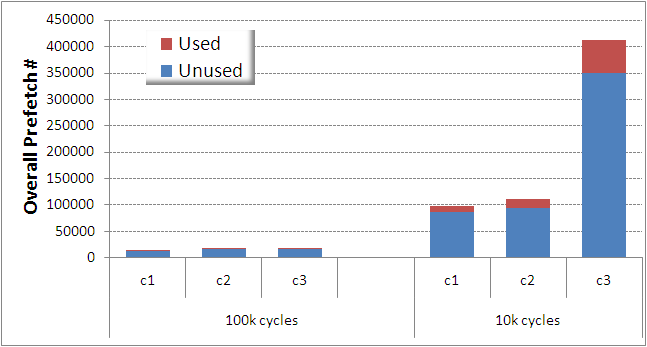 Stream table size = 128
85% unused
DPC-1
10
Performance Evaluation
Evaluation
12 high MPKI SPEC2000/SPEC 2006 benchmarks
CMPsim, 3 configurations (c1, c2, c3)
L2 prefetching only
DPC-1
11
CPI Comparison
Stride prefetching
46.4%
1.9
1.7
1.2
Improvement over no prefetching
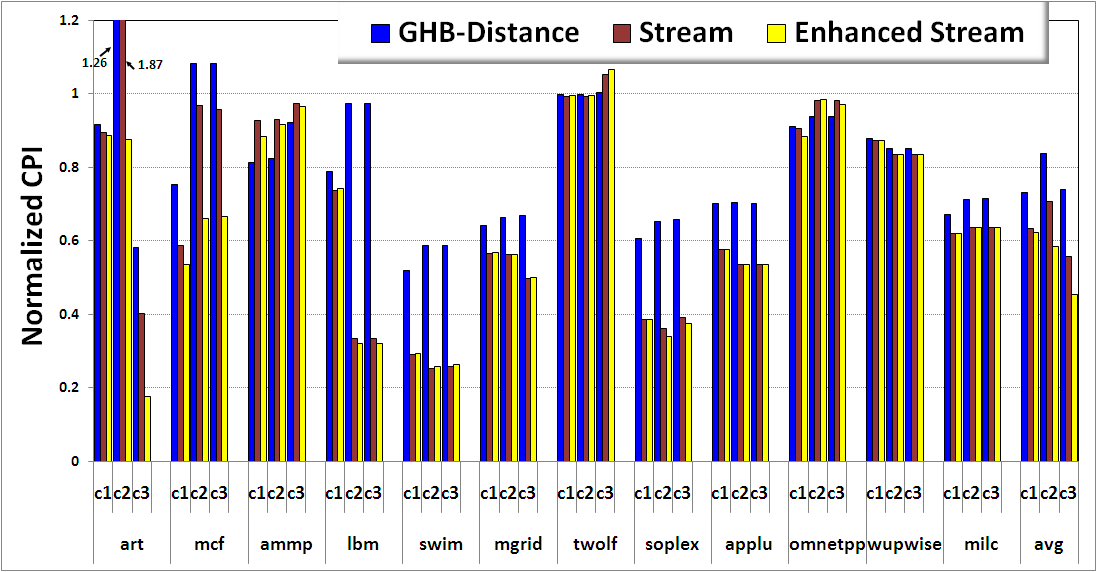 3.4
23.2%
37.6%
2.3
1.0
art
soplex
Noise removal
Stream repetition
C3:      5. 5%
Stream vs Enhanced Stream
C1: 1.8%
C2: 17.6%
C3: 18.7%
about 1%
DPC-1
12
Sensitivity on stream table size
Best case: 8/16
DPC-1
13
Effect of dead stream removal
In size 16, Swim 5% better than size 8
DPC-1
14
Conclusion
37.6%, 41.6%, and 54.5% better than no prefetching for c1, c2, c3 respectively. 
1.8%, 17.6%, and 18.7% better than original stream prefetcher.
hardware overhead is very little.
DPC-1
15